“Mission impossible IV:qqH→qqbb”Preliminary HLT
qqH →qqbb
MH = 120 GeV
~1000 events / 1 fb-1

~ 100 k at 7 TeV & 8 TeV
(no difference)


QCD background:
/QCD_TuneD6T_HT-50To100_7TeV-madgraph/Fall10-START38_V12-v1          0.2M
/QCD_TuneD6T_HT-100To250_7TeV-madgraph/Fall10-START38_V12-v1        10 M                   
 /QCD_TuneD6T_HT-250To500_7TeV-madgraph/Fall10-START38_V12-v1       4.5M                 
/QCD_TuneD6T_HT-500To1000_7TeV-madgraph/Fall10-START38_V12-v1      7   M        
/QCD_TuneD6T_HT-1000_7TeV-madgraph/Fall10-START38_V12-v1                 1.5M
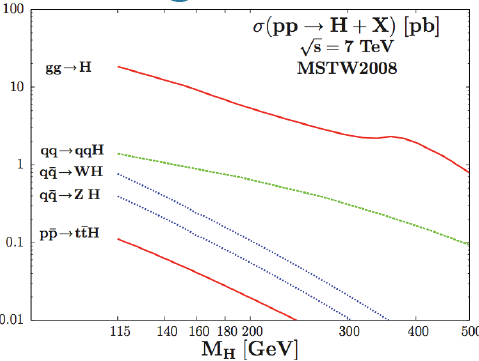 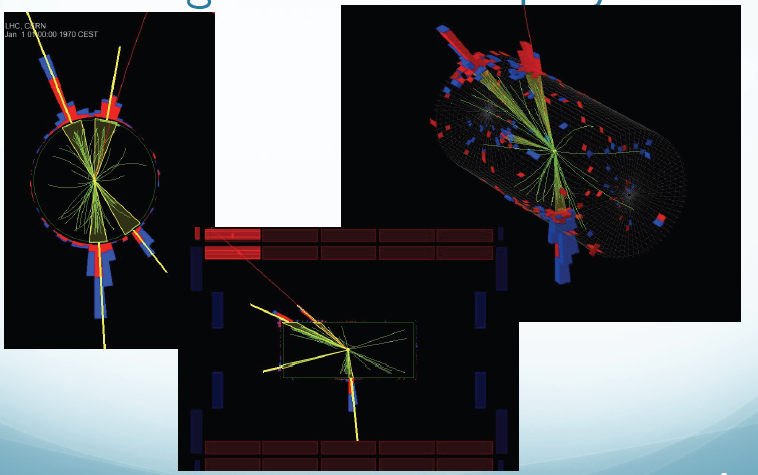 HLT current tables 1.7*1032 m-2s-1
To start the study I require   L1_TripleJet14U
Fast evaluation of HLT rates
HLT study is started one week ago, so I need of a fast way to evaluate HLT rate for a preliminary study
OpenHLT: for evaluation of a new trigger some rootuples are created from CMS on real data and C++ macros that run on them (Rateff macros)
In the following I will use OpenHLT rootuples of data and of MC events to evaluate the rate and the efficiency on signal events
At now I am not using Rateff macros for the evaluation but a simple private C++ code
Method for HLT rate
Require a loose HLT to normalize the rate: HLT_Jet15U_v3 (L1_SingleJet6) = N1
On these events I apply my HLT cuts as pt of jets, HT ecc…  and compute the efficiency of these cuts 
 Due to low L1 jet pt resolution , I finally require that events also fire the L1 seed
        L1_TripleJet14 or L1_QuadJet8  = N2
 R= <rate of HLT_Jet15U_v3 (#RUN 149181 at L=1.7*1032 m-2s-1) > =  0.97 Hz
RnewHLT = R*(N2/N1)* N1_L1Presc*N1_HLTPresc/N2_L1Presc
N1_L1Presc = 1200, N1_HLTPresc = 20, N2_L1Presc = 1
Rates are in 
agreement and this
simple method
works
Pt of 4 leading Jets
Madgraph HT >50
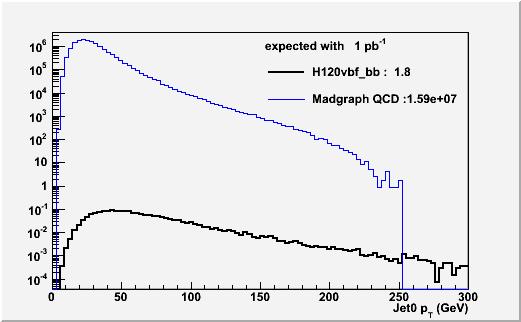 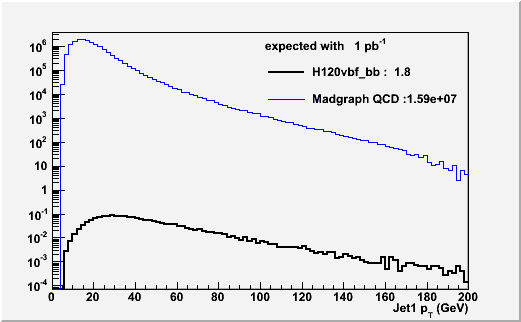 1-st
2-nd
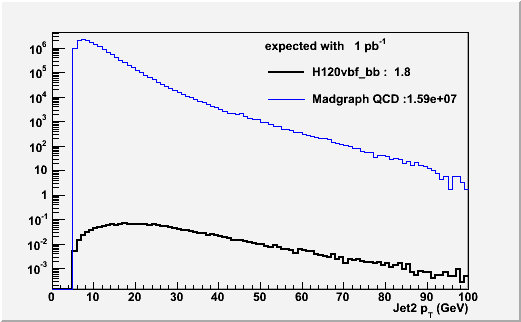 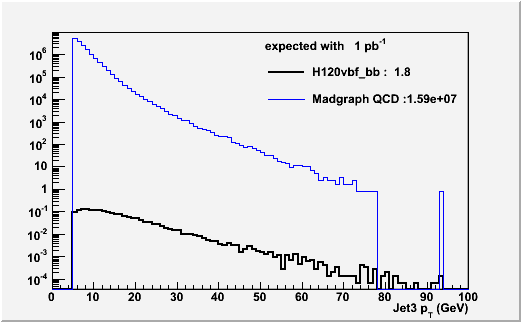 3-rd
4-th
Some HLT rates & efficiency
L1_TripleJet14 (εL1=76%)
HLT cuts Pt > X GeV : 35-25-18-5
εHLT|L1=73.5%    εHLT = 55.76%
R2*1033  = 996 ± 90 Hz
HLT cuts Pt > X GeV : 50-35-25-12 && HT>150 GeV
εHLT|L1=27.8%    εHLT = 21.2%
R2*1033  = 143 ± 37 Hz (120 Hz using σQCD = 61 nb)
HLT cuts Pt > X GeV : 75-50-30-15 && HT>200 GeV
εHLT|L1=13.2%    εHLT = 10%
R2*1033  = 38 ± 20 Hz (26 Hz using σQCD = 12.8 nb)
Other topologic/kinematic variables50-35-25-12 && HT>150 GeV
ΔRjj, jet pt asimmetry, mjj ecc… (not very discriminant)
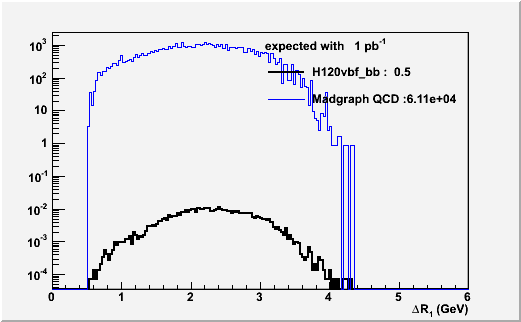 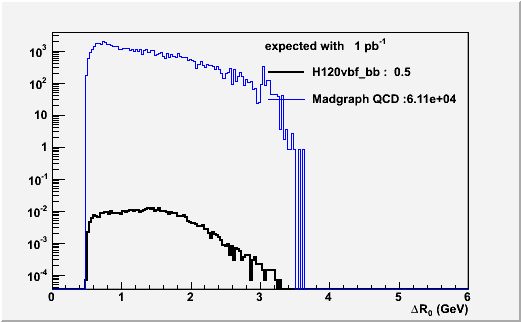 ΔRjj 1
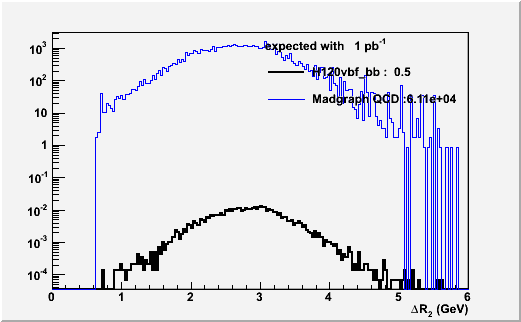 ΔRjj 0
ΔRjj 2
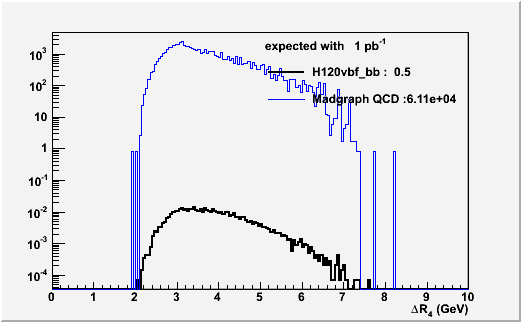 ΔRjj 4
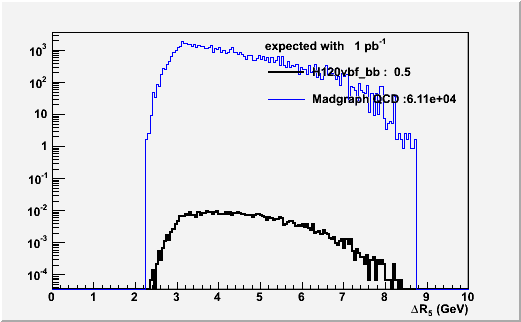 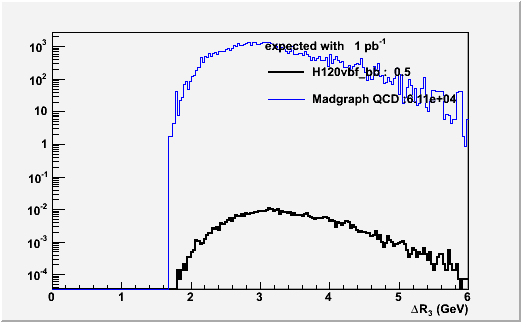 ΔRjj 3
ΔRjj 5
Btag information(trackcounting3D) 35-25-18-5
Very preliminary and to check
Maximum Btag value for L2jet with pt>5 GeV
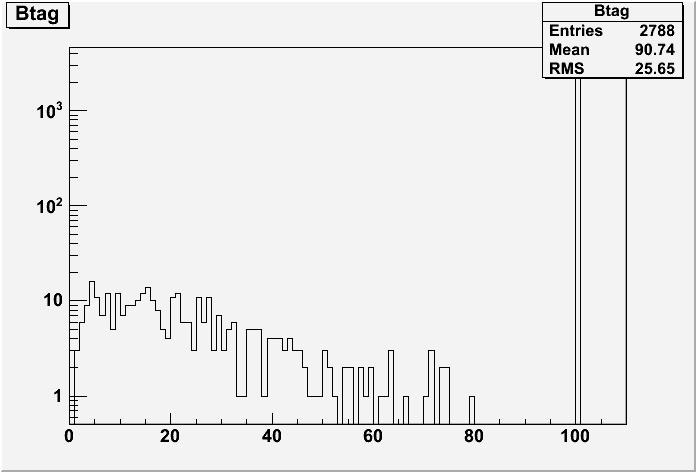 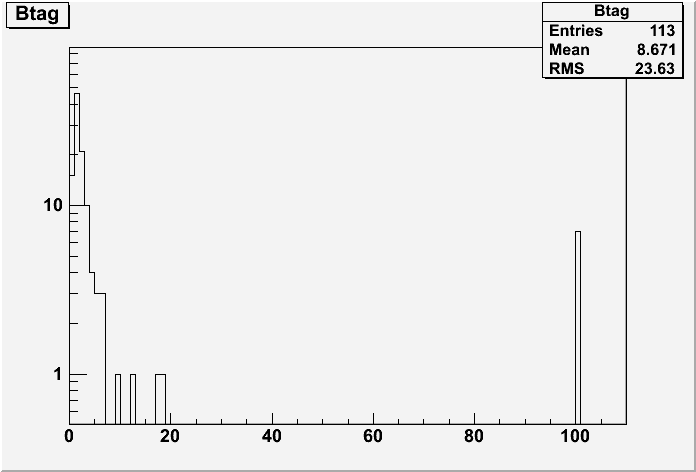 qqH MC
QCD data
=100 if variable is not computed
In MC qqH events (no-pileup) , a very little fraction of events Btag is computed 
In QCD data, Btag distribution  is mostly below 10
With a cut Btag>10 a factor 13 of reduction of QCD rate but the question is on the signal.
Effect of pile-up and be sure to run properly the HLT Btag software (but seems ok).
Plans
Investigate other variables
Investigate btagging on MC background and generate MC signal events with pile-up
Investigate pixel tracks and vertices
Run Rateff macros for HLT infos: time,
    correlations, efficiencies, rates

Conclusion
Is it a mission impossible?